Unit 2  Morals and Virtues
Section Ⅰ Listening and Speaking & Reading and Thinking——Comprehending
WWW.PPT818.COM
习
知
知
道
新
预
早
illustrate
precious
entrust
complain
decade
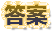 elsewhere
publish
retire
principle
replace
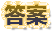 illustrate
precious
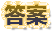 entrust
decades
hired
principle
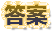 passive
sharp
elsewhere
retire
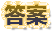 energetic
replacement
scared
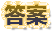 election
majority
response
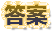 rejection
appointment
complaint
marriage
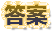 支撑
拒绝
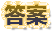 收费
见证
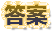 职务
别处
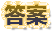 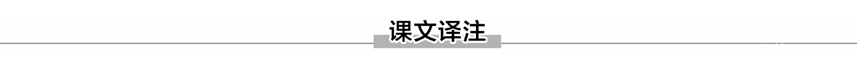 解
文
研
读
课
理
精
doctor
medicine
graduated
physician
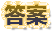 Europe
rejected
colleagues
appointed
clinic
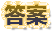 elected
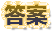 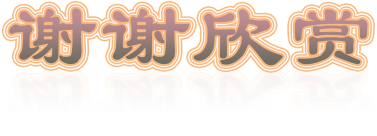 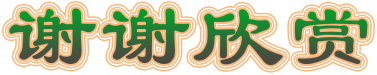 Thank you for watching !